Zách Felicián története Orlai  Petrics Somaés mástörténeti festőkképein
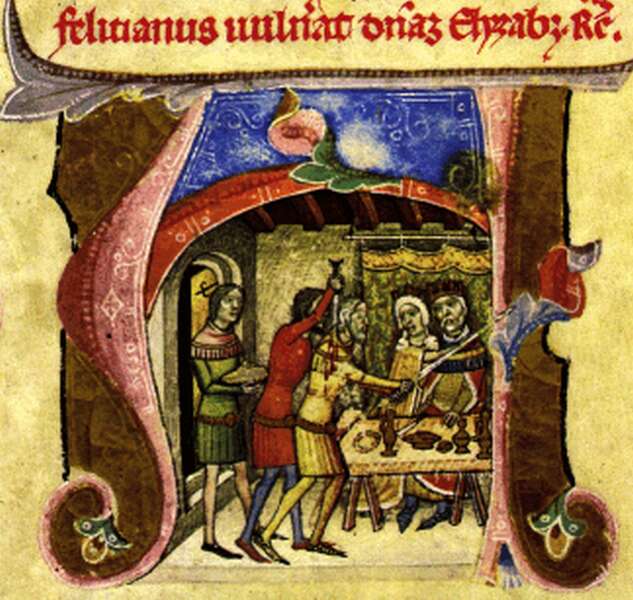 Magyarné Anna 2024
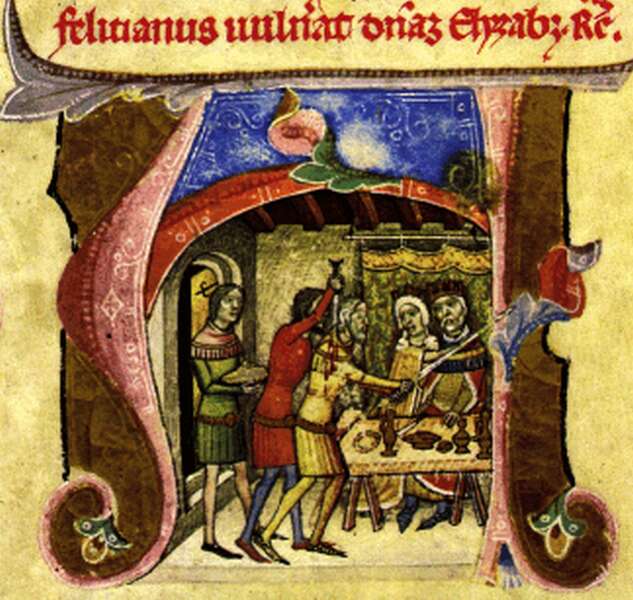 Záh Felicián merénylete
a királyi család ellen. 
Képes Krónika 
(Chronicon Pictum)
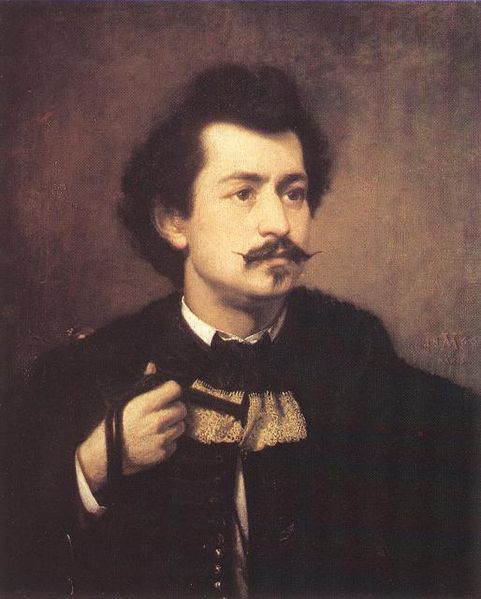 Madarász Viktor
(1830-1917)

a legnagyobb magyar történeti festők egyike és a hazai romantika egyik legjelentősebb alkotója.
Önarckép1863Olaj, vászon, 73 x 60 cmMagyar Nemzeti Galéria, Budapest
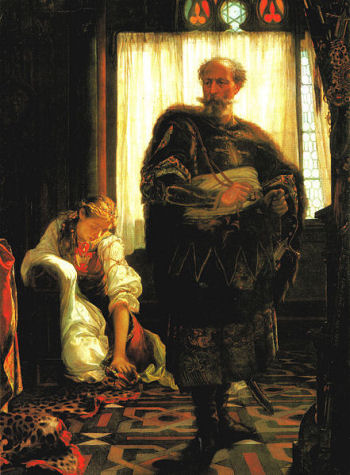 MADARÁSZ, Viktor
(sz. 1830. Csetnek, 1917. Budapest)
Felicián Zách1858Olaj, vászon, 152 x 112 cmMagyar Nemzeti Galéria, Budapest
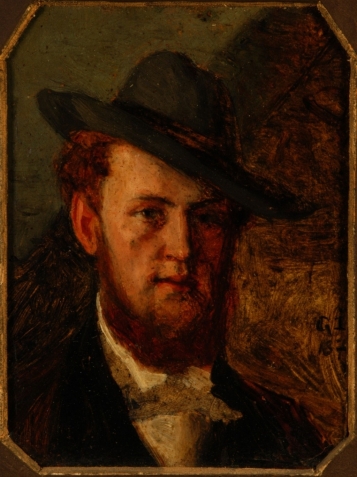 Greguss Imre 
(Zayugróc 1856 – Budapest 1910) 

festőművész, rajztanár., művészcsaládból származik
Történelmi festő

Tanulmányait Budapesten kezdte, majd Münchenben, a Képzőművészeti Akadémián tanult. Ezután Párizsban folytatott művészeti tanulmányokat, majd 1884-ben hazatelepedett. Rajztanárként is működött vidéken, majd Budapesten.
Önarckép
Zách Klára 1908
Móra Ferenc Múzeum
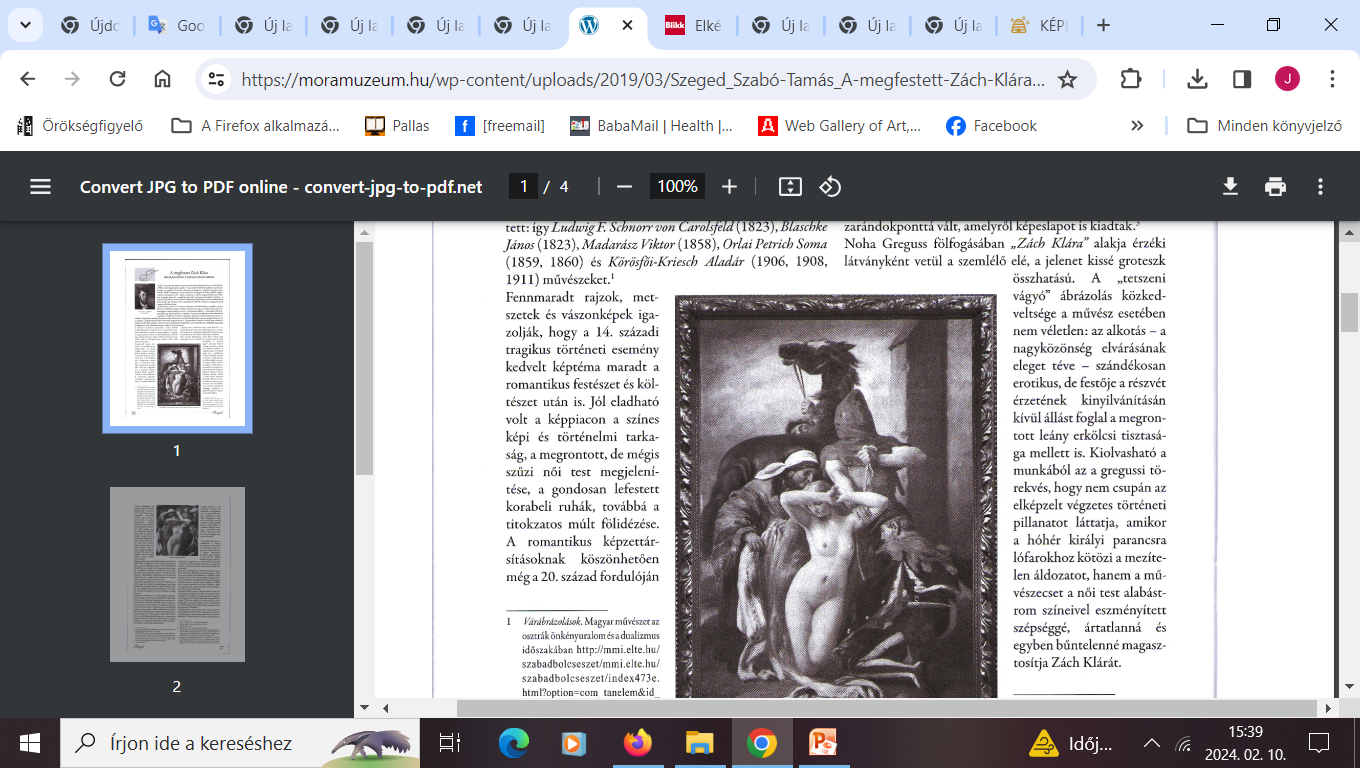 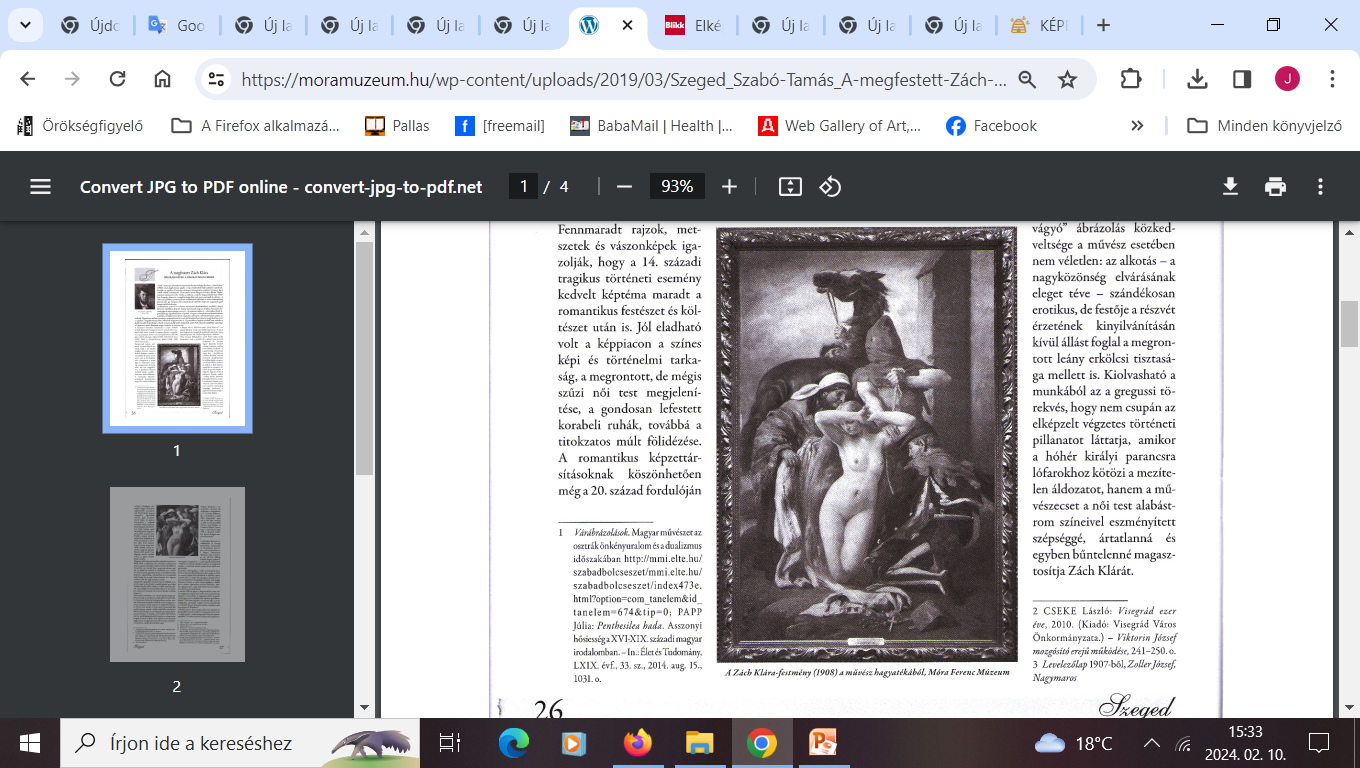 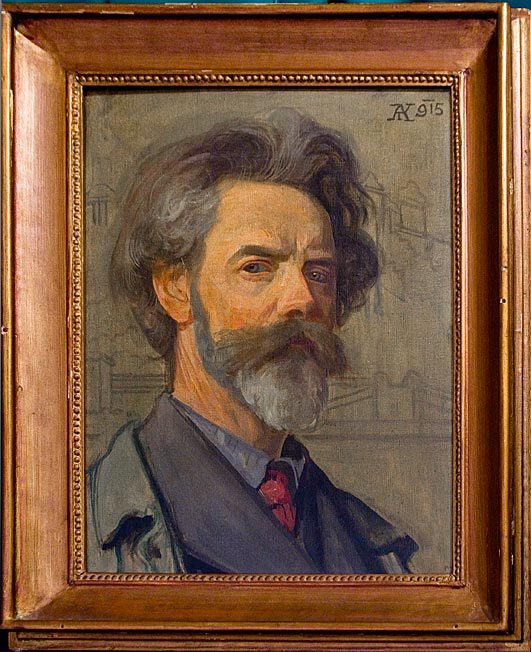 Körösfői –Kriesch Aladár:

Zách Klára története -1911

Két festmény
•
Zách Klára sorsa áll a középpontban
•
A kiszolgáltatott női sors ekkor már fontostéma, megindult a női egyenjogúságért
folytatott harc
Önarckép 1915
Körősfői-Krisch Aladár: Zách Klára története I.
 1911
olaj. fa,
102 × 194 cm
Magyar Nemzeti Galéria
Budapest
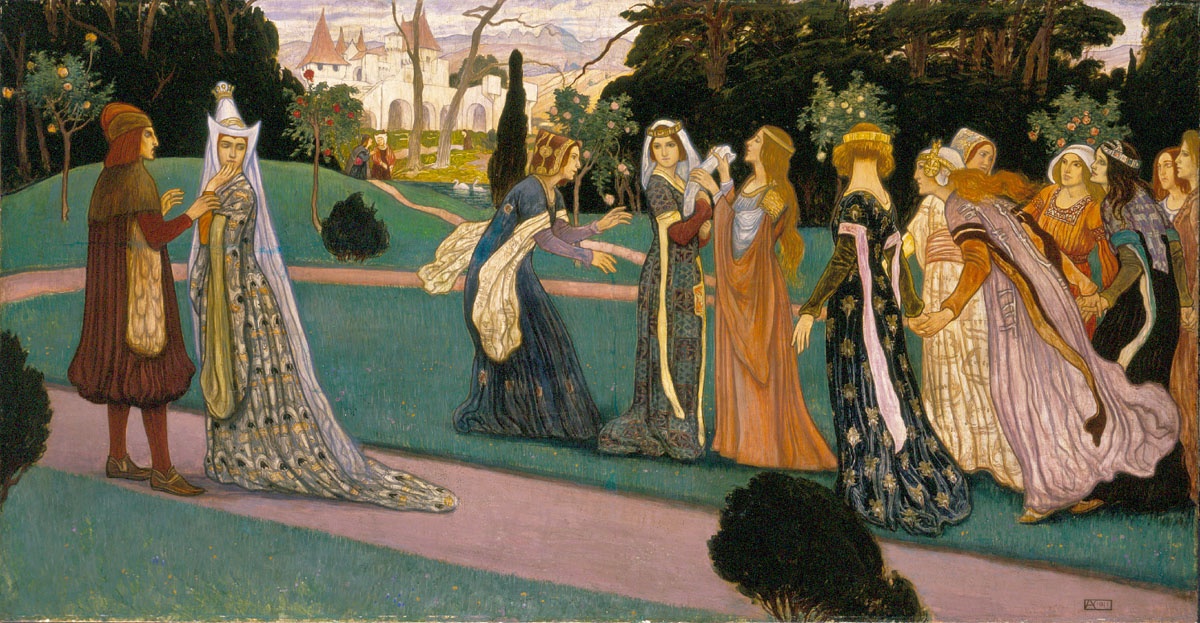 Körösfõi-Krisch Aladár
Zách Klára története II., 
1911 
Magyar Nemzeti Galéria
Budapest
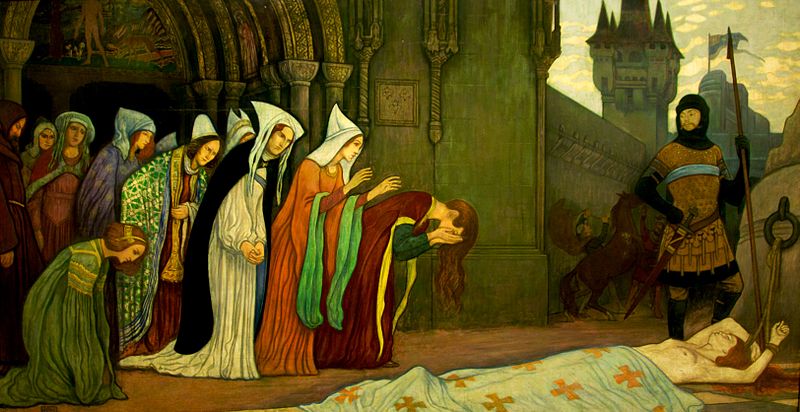 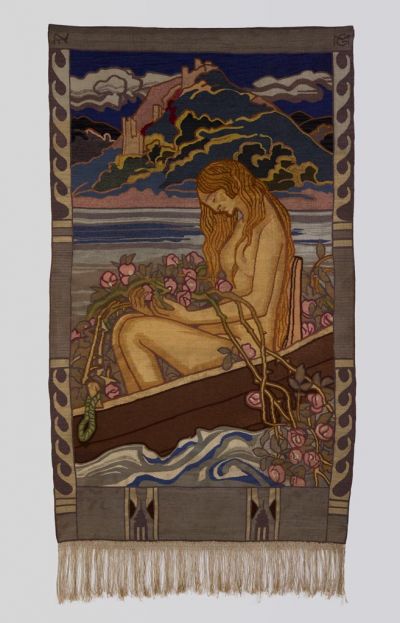 Körösfői Kriesch Aladár
Guilleaumme, Margit
(németeleméri szövőnő)
Gödöllő
1906

Kárpit - Ülő nő rózsákkal (Zách Klára)

211,5 cm x  111,5 cm
ún. "Scherrebek" technikával szövött
Iparművészeti Múzeum
Budapest
Körösfői-Kriesch Aladár híres falikárpitja, az Ülő nő rózsákkal ismét megcsodálható a Ráth György-villában.
https://www.artmagazin.hu/articles/archivum/6b51135a78916c33bd20ea8abef0ae06
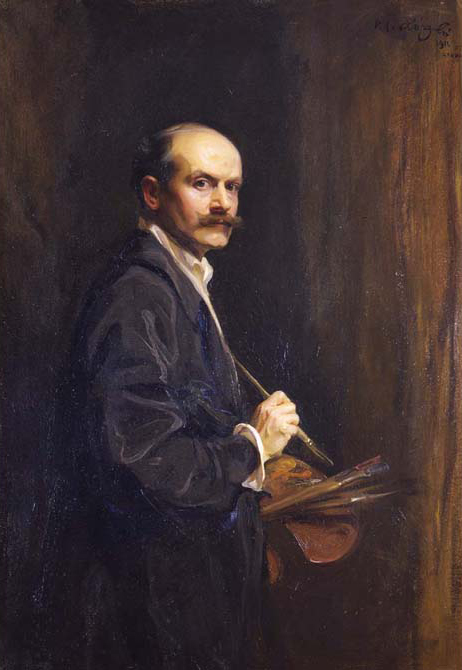 Lombosi László Fülöp Elek ( 1869 – 1937)

[születési nevén: Laub Fülöp; angliai honosítása után Philip Alexius de László] Corvin-díszjelvénnyel kitüntetett magyar festőművész, a Brit Királyi Viktória-rend IV. osztályának tiszteletbeli tagja, a brit Királyi Művészeti Társaság elnöke. Vezetéknevét 1891-ben változtatta Lászlóra.
de László önarcképe (1911)
firenzei Uffiziben.
Zách Felicián és lánya 1895 olaj, vászon, 190x 240 cm Déri Múzeum
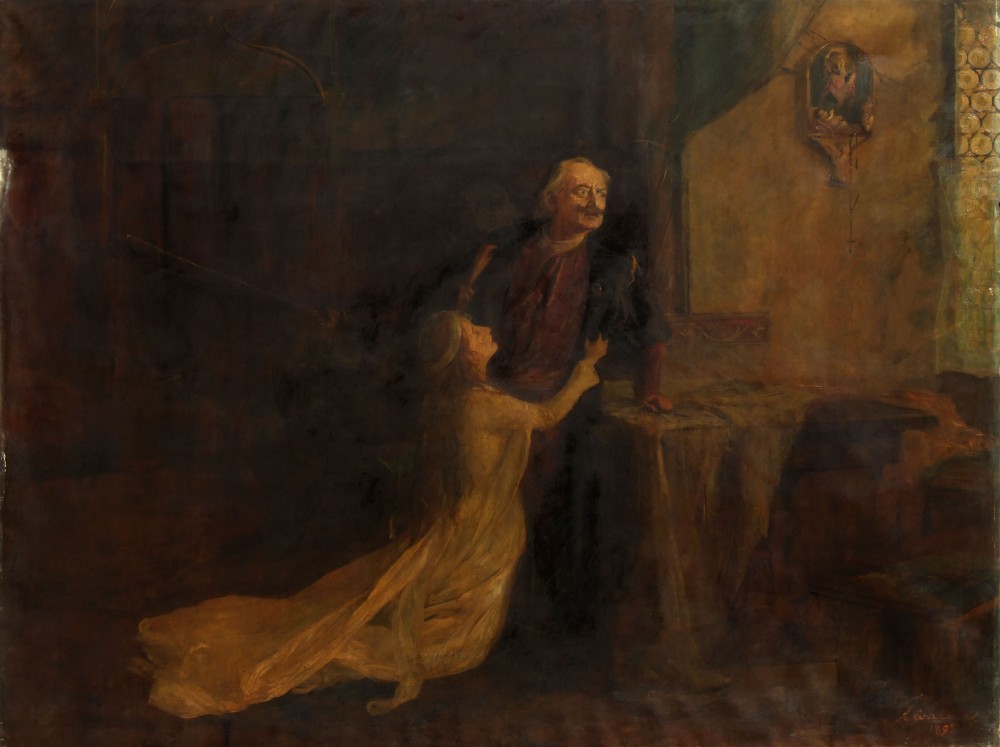 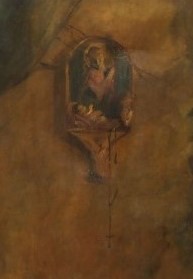 Zách Feliciánról s előtte térdelő leányáról festette első történeti kompozícióját László Fülöp, mely műlapon is kiadatott./ 26,1 x 33,8 cm/
Rajz
1896
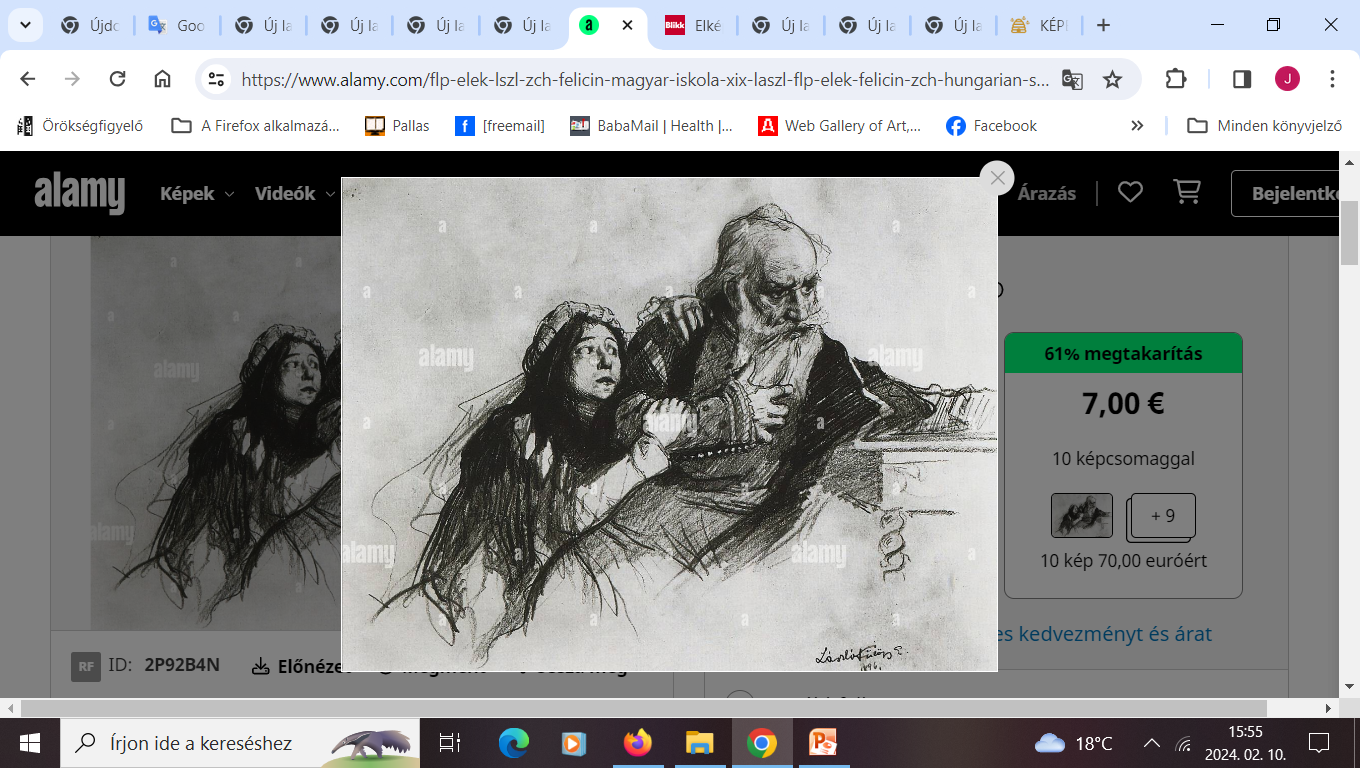 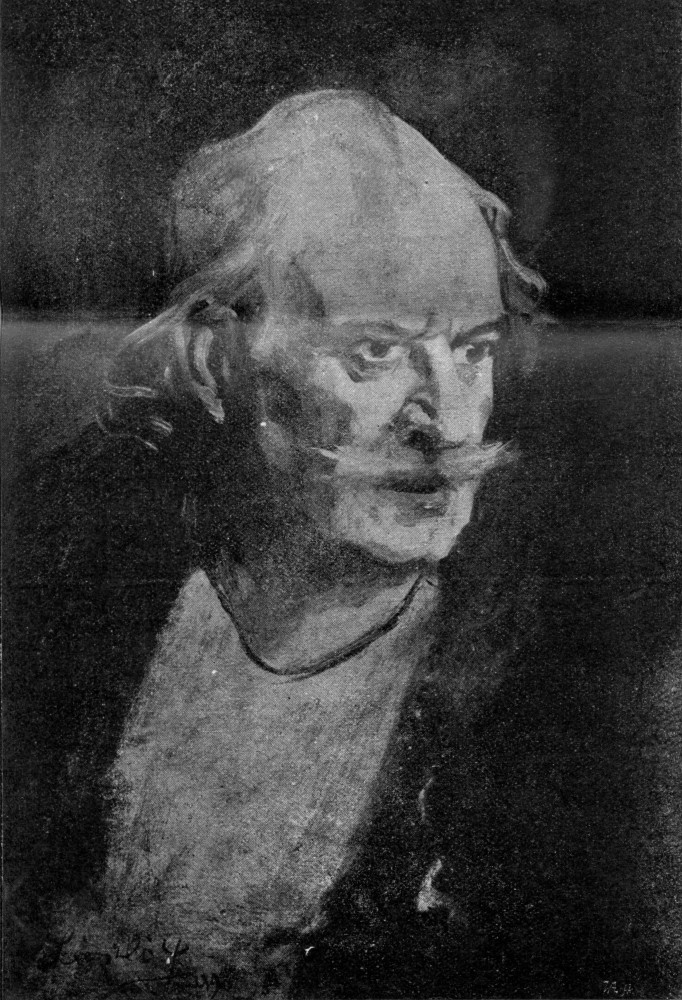 Történelemkép: 
Zách Felicián, 
Előkészítő munka
1896
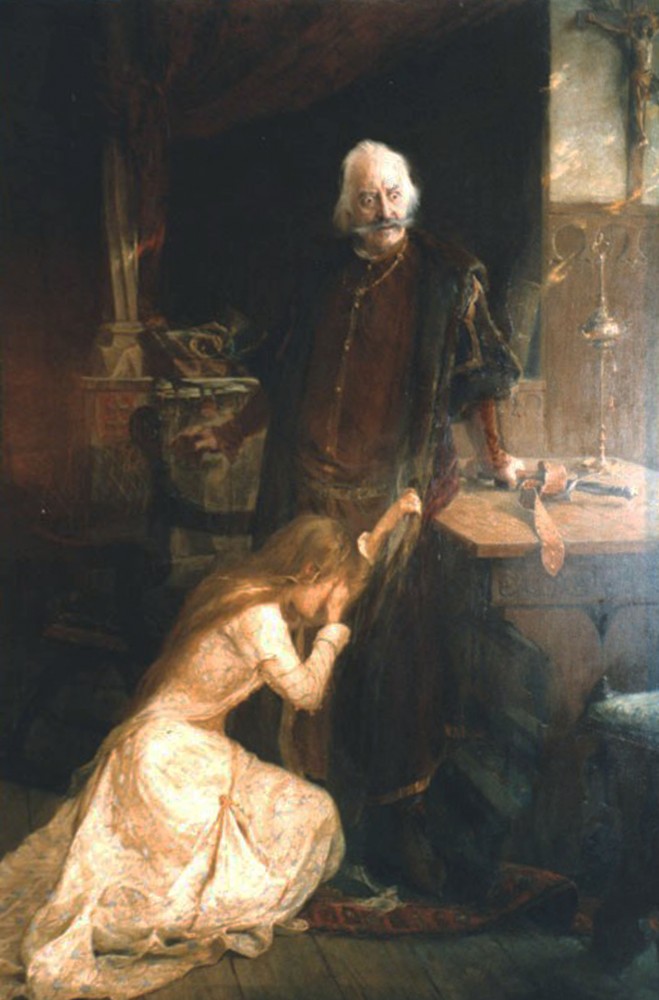 Zách Felicián és lánya Klára
1896
Olaj, vászon
217x157 cm 
Magángyűjtemény
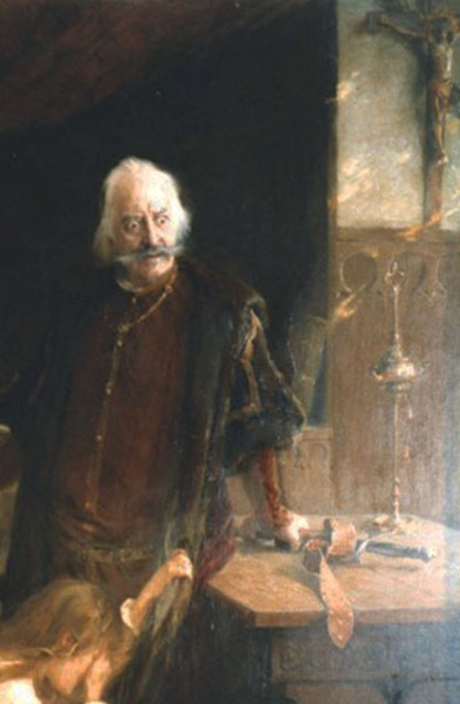 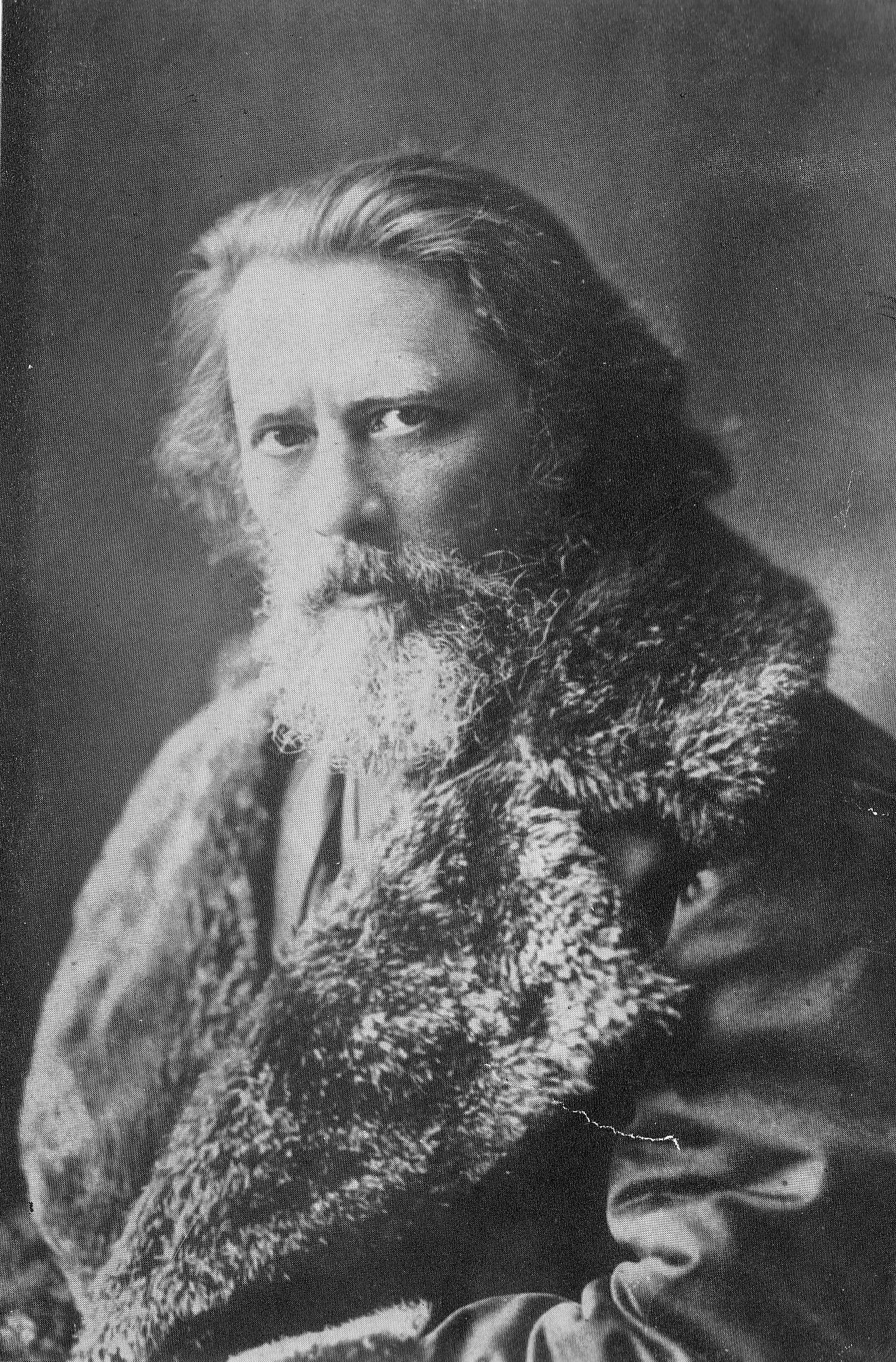 Zicsi és zajki Zichy Mihály József Imre /1827 – 1906/
festő, grafikus, az illusztrálás és a magyar romantikus festészet kiemelkedő alakja és úttörője. Pesten Marastoni Jakabnál, Bécsben Waldmüllernél tanult.
fénykép, 1881
Arany János balladái- Zichy Mihály
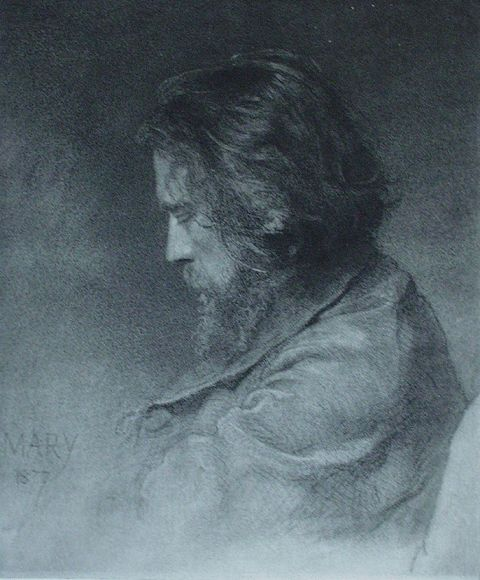 Arany János:

ZÁCH KLÁRA
 
Énekli egy hegedős a XIV-ik században
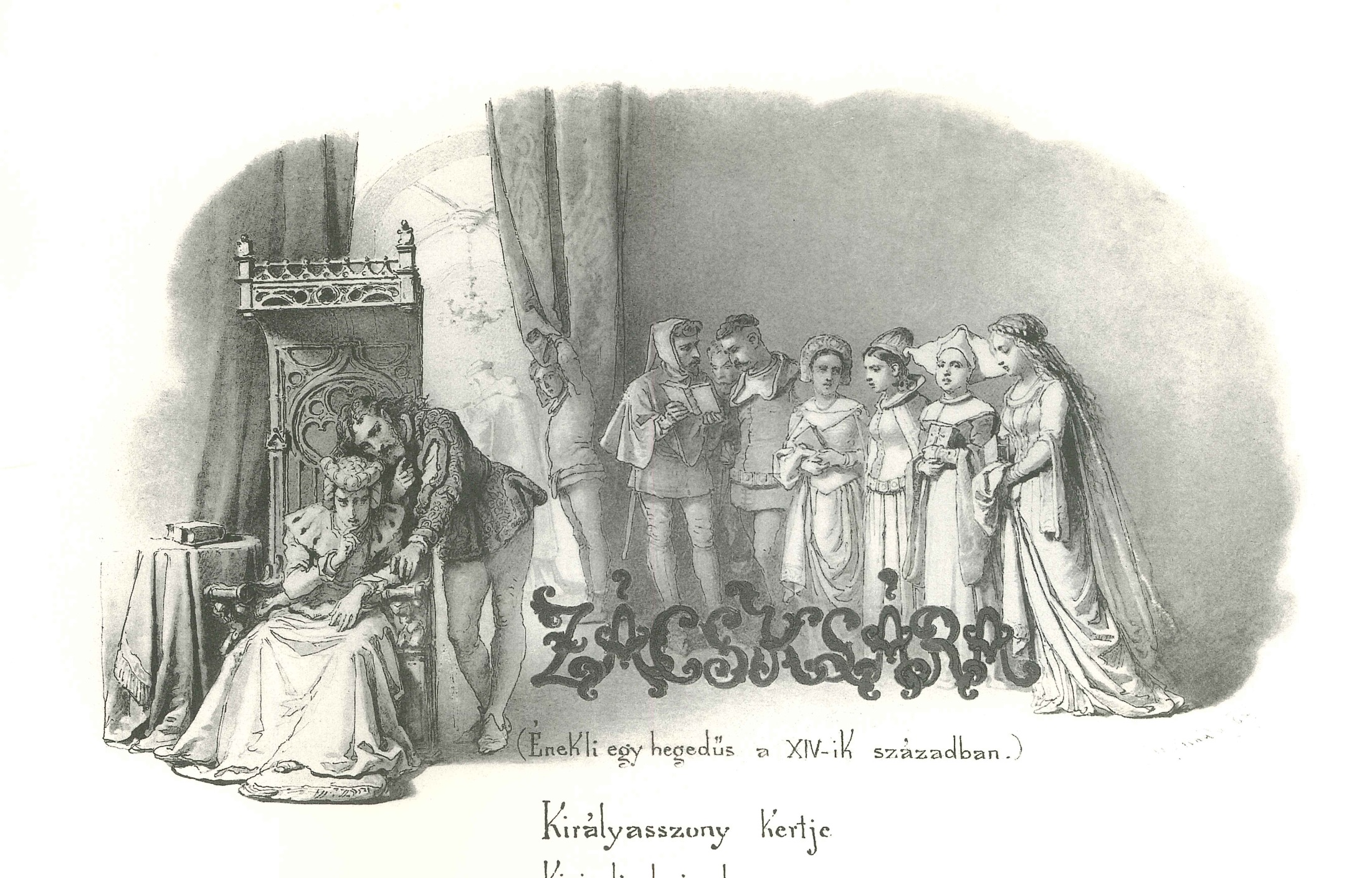 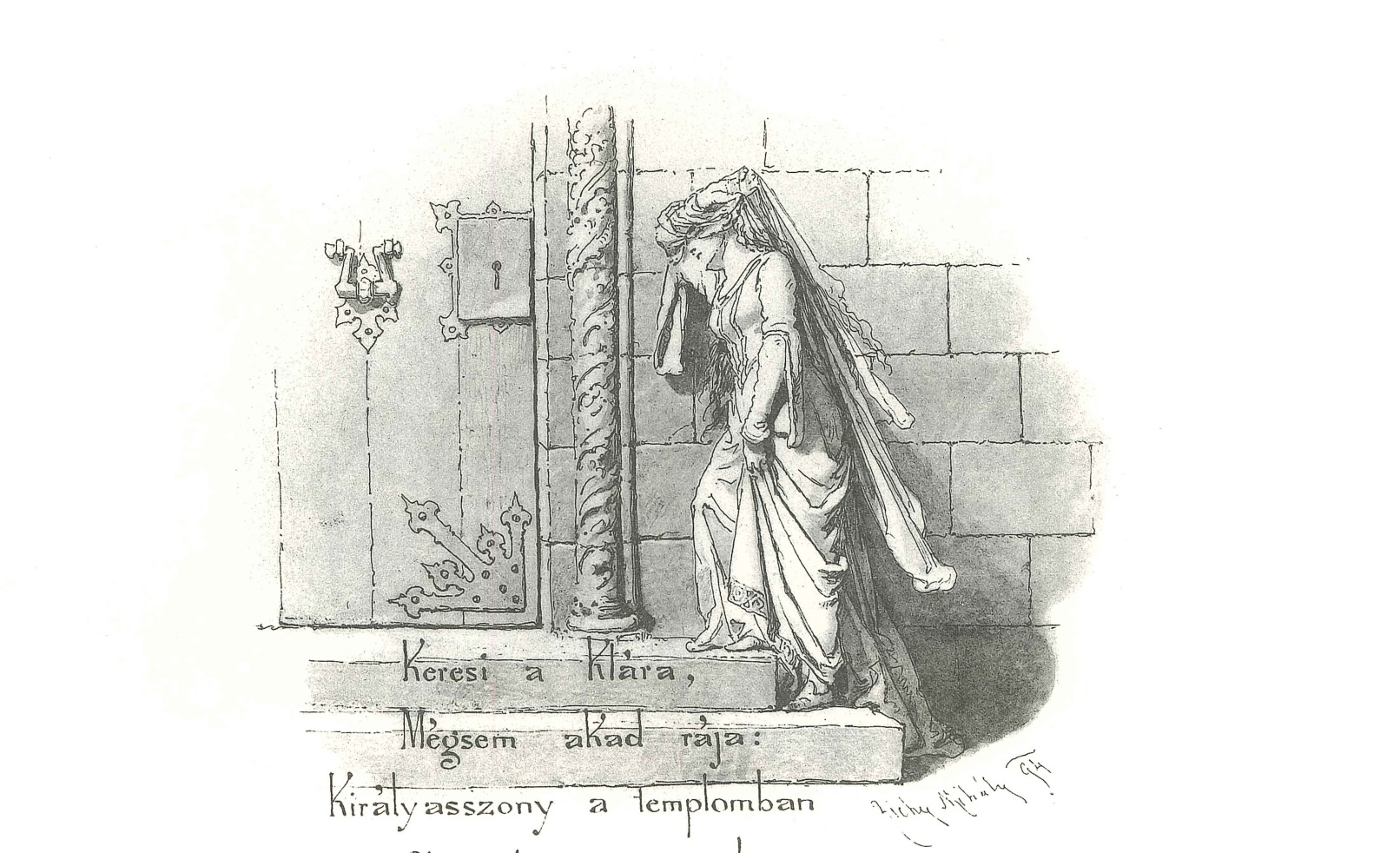 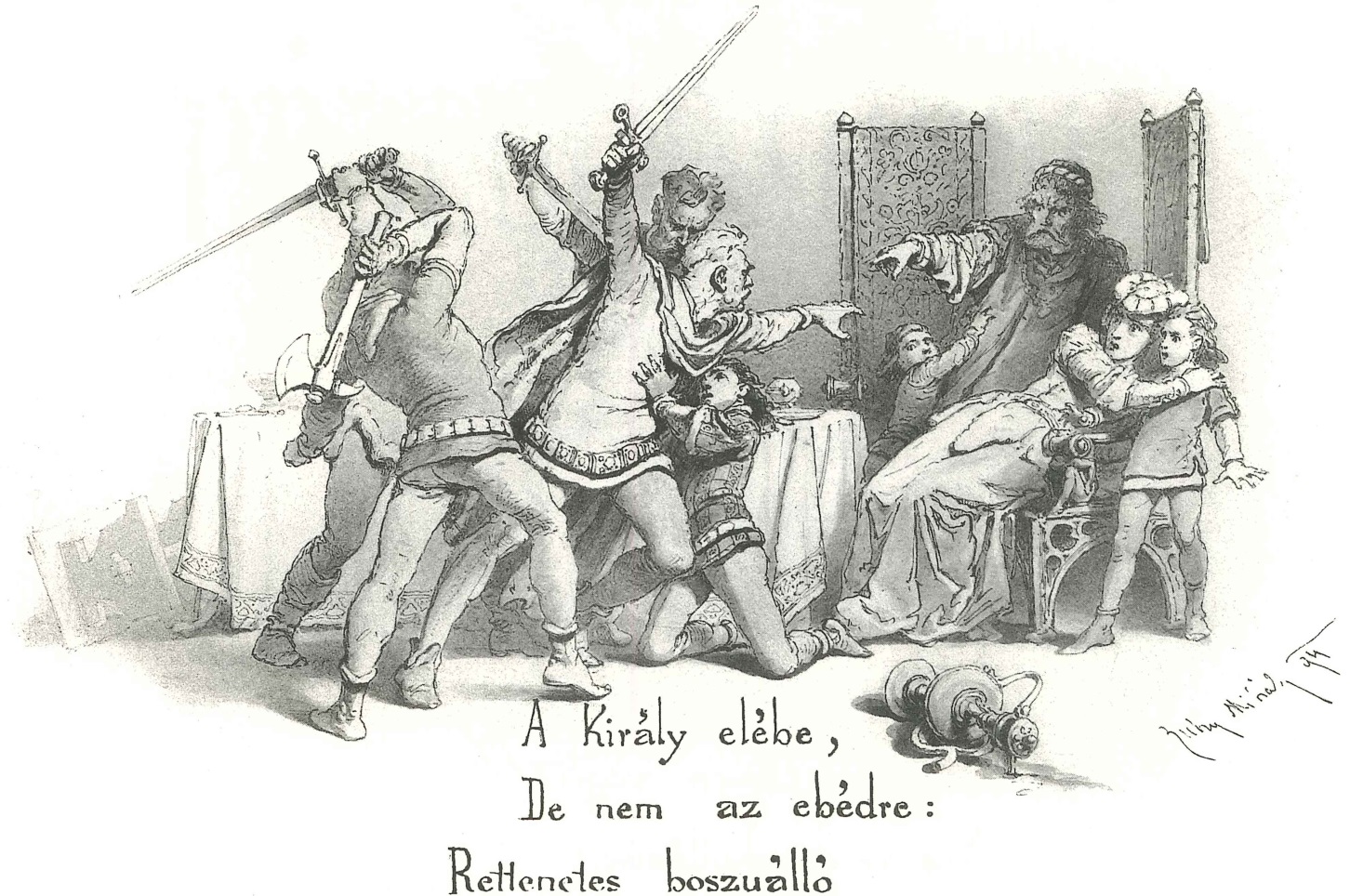 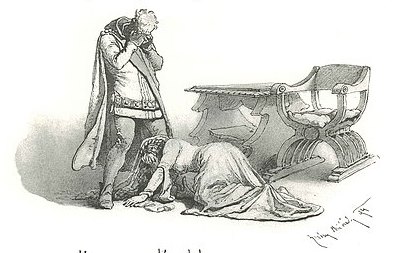 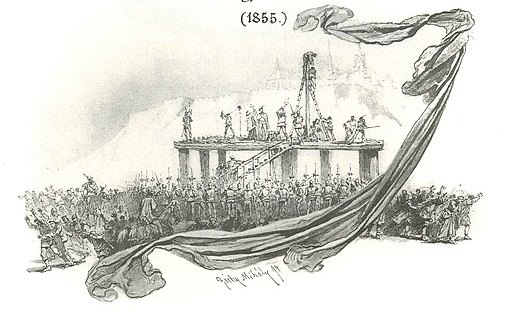 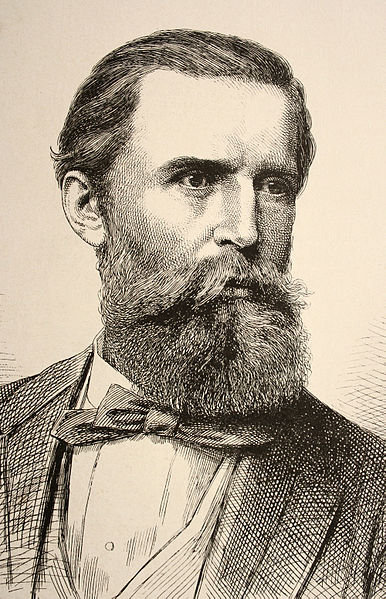 Orlai Petrics Soma 
(1822 – 1880)

festőművész, a történeti festészet jeles alakja. Apja szerb, anyja magyar származású.
Orlay Petrich Soma 
magyar festő 1880
Orlai Petrics Soma: Zách Felicián, 1859 pécsi Janus Pannonius Múzeum
https://katherines-bookstore.blogspot.com/2012/07/historiai-kepek
-kedvenceim-magyar.html
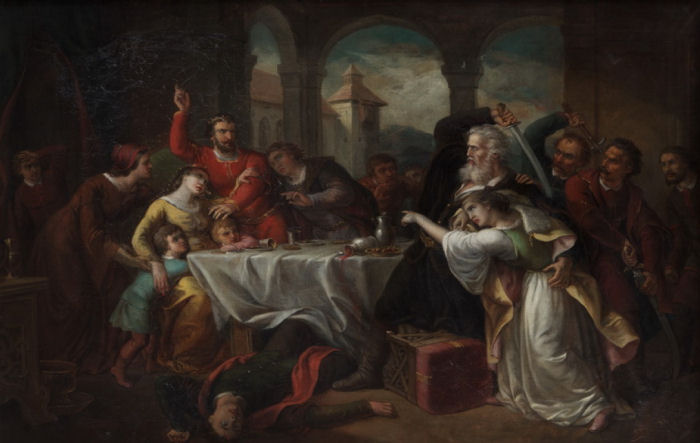 Orlai Petrics Soma /1822-1880/ Zách Felicián 1860
Olaj, vászon, 156 cm x 220 cm Magyar Nemzeti Galéria Budapest
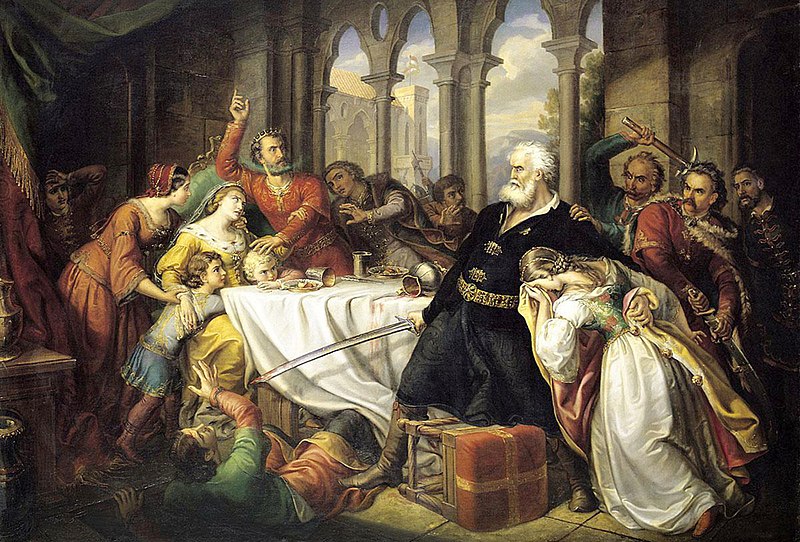 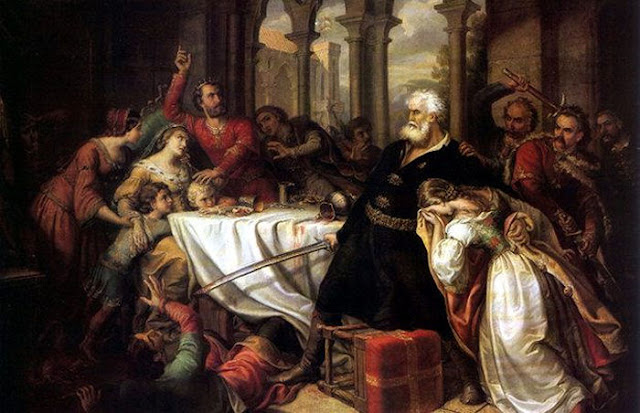 Orlai Petrics Soma: 

Zách Felicián, 1859, 1860
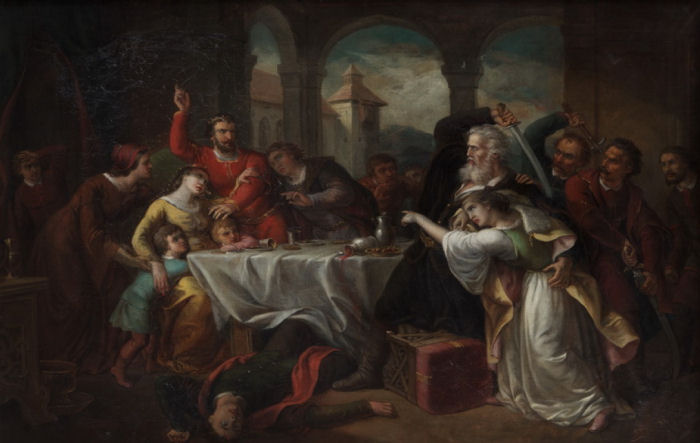 Mindkét kép ugyanazt a pillanatot ábrázolja: Felicián harmadjára készül lesújtani. Lábánál súlyos sebben fekszik a királyfiak hű nevelője, aki testével fogta fel a leendő I. Lajosnak szánt csapást. A királyné halálos rémületben, félig aléltan ül karosszékében, szorosan magához ölelve gyermekeit. Megcsonkított, vérző jobb keze bénultan hull Lajos vállára, udvarhölgye hiába próbálja tartani. A király védőn fordul családja felé, s közben parancsot ad a Felicián háta mögül berontó nemeseinek: végezzenek a merénylővel! 

Ám a második kép - számos apró részletben eltér a korábbi változattól. Például a pécsin odakünn, a háttérben, a román kori, szegletes templom körül baljós viharfelhők gyülekeznek, a budapestin azonban (ahol a templom kecses gótikussá változott) az ég inkább aranyos glóriát von Felicián méltóságteljes, ősz feje köré. A második változaton sikerültebb a sebesült nevelő, méltóságteljesebb a király ábrázolása. Az is jobban tetszik, ahogyan egy udvarhölgy fátyolkendőt borít a királyné sebére, kevésbé didaktikusan irányítva rá a figyelmet a szörnyű csonkításra.
Ami azonban a legizgalmasabb, hogy míg a pécsi képen a megalázott Zách Kára arca vádat (sőt, talán némi tébolyultságot) fejez ki, s kezével vádlón mutat a királynéra (aki maga segített kéjsóvár öccsének, hogy az végre egyedül maradhasson Klárával), a második képen arcát kendőjébe rejti, nem akar és nem tud szembenézni sem saját, tönkretett életével, sem azzal, hogy apja miatta gyilkossá válik, s halálát leli. 

Klára finom vonalú, alázatosan hajló alakját, szépséges, rendezett haját, fehér fény megvilágította ruháját, s apja - fekete ruhás - alakjával való tökéletes összhangját. A képnek ebből a sarkából látszik, hogy apa és lánya mennyire szerették egymást, hogy Felicián (a kép szerint) sosem jutna el a gyilkosságig, ha nem egyetlen, szeretett lányáért kellene bosszút állnia, s hogy hiába a bosszú, mert Klára (aki ezen a képen még finomabb, fiatalabb, gyermekebb, mint a korábbi változaton) még el sem kezdett élni, amikor már mindent elvettek tőle, s ezt nem pótolja semmilyen más halál.
A második változaton sikerültebb a sebesült nevelő, méltóságteljesebb a király ábrázolása. Az is jobban tetszik, ahogyan egy udvarhölgy fátyolkendőt borít a királyné sebére, kevésbé didaktikusan irányítva rá a figyelmet a szörnyű csonkításra. Ami azonban a legizgalmasabb, hogy míg a pécsi képen a megalázott Zách Kára arca vádat (sőt, talán némi tébolyultságot) fejez ki, s kezével vádlón mutat a királynéra (aki maga segített kéjsóvár öccsének, hogy az végre egyedül maradhasson Klárával), a második képen arcát kendőjébe rejti, nem akar és nem tud szembenézni sem saját, tönkretett életével, sem azzal, hogy apja miatta gyilkossá válik, s halálát leli. Ezt a részletet szeretem a legjobban az egész képen: Klára finom vonalú, alázatosan hajló alakját, szépséges, rendezett haját, fehér fény megvilágította ruháját, s apja - fekete ruhás - alakjával való tökéletes összhangját. A képnek ebből a sarkából látszik, hogy apa és lánya mennyire szerették egymást, hogy Felicián (a kép szerint) sosem jutna el a gyilkosságig, ha nem egyetlen, szeretett lányáért kellene bosszút állnia, s hogy hiába a bosszú, mert Klára (aki ezen a képen még finomabb, fiatalabb, gyermekebb, mint a korábbi változaton) még el sem kezdett élni, amikor már mindent elvettek tőle, s ezt nem pótolja semmilyen más halál.
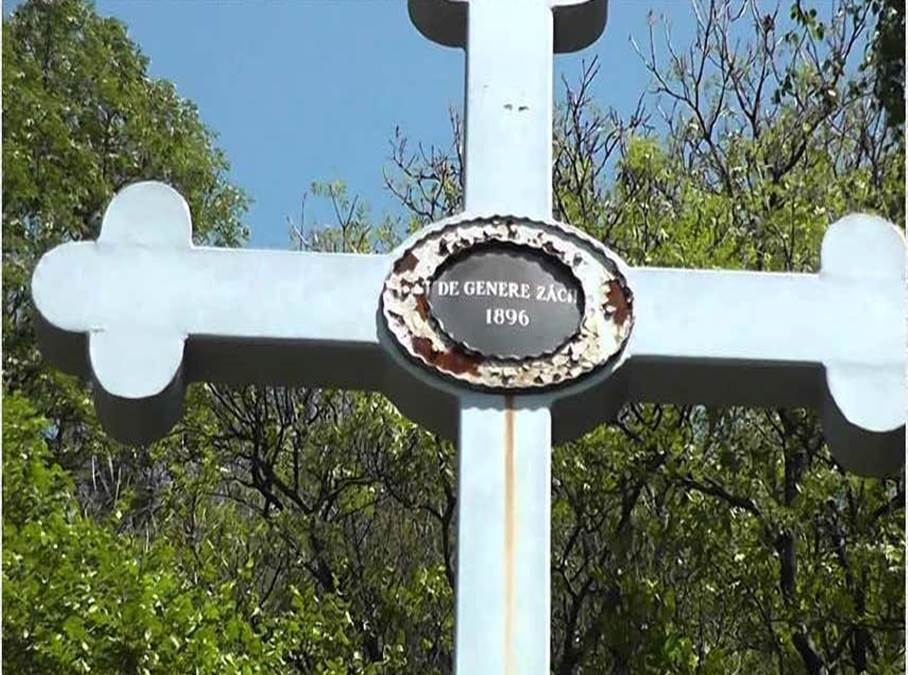 Zách emlékkereszt Visegrádon
Emlékkő Visegrádon
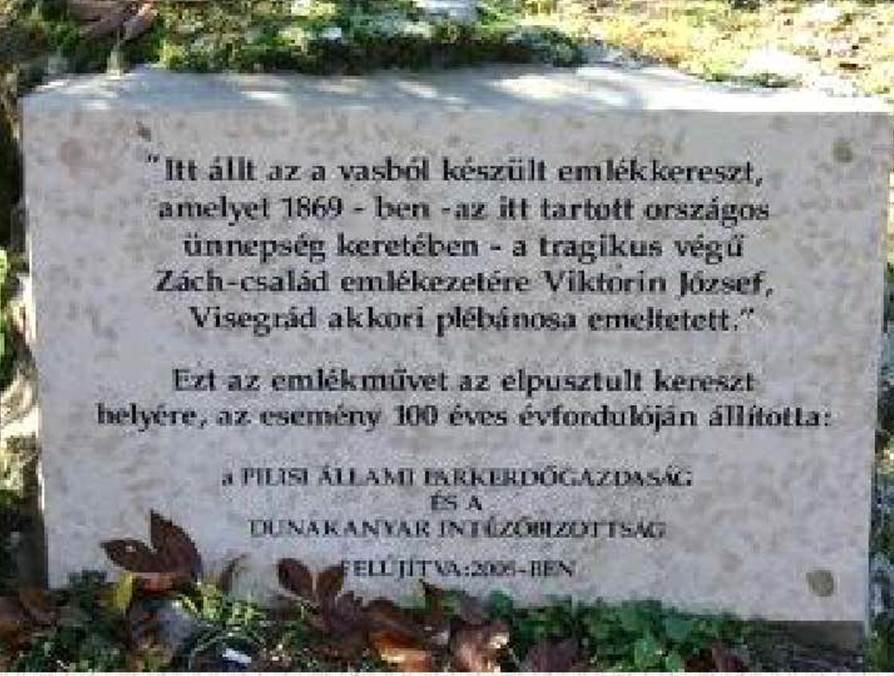